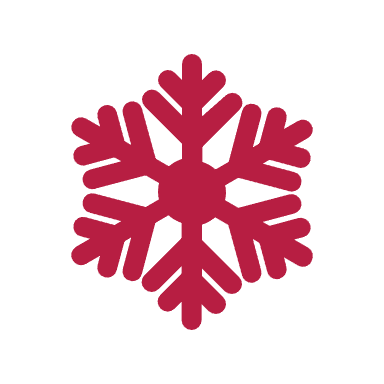 Genuine Ice Cream
MTP2
Trevor Stewart, Alistair Stewart, Kim Scanlon, Ellie Darr
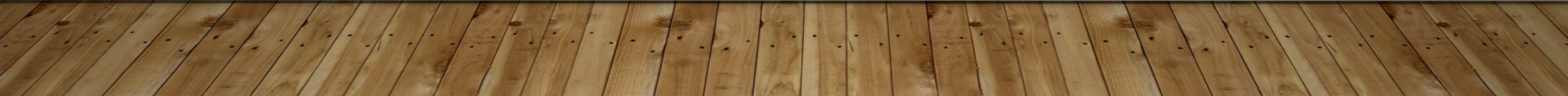 Areas of Focus
Recording and analyzing the time required to produce each flavor of ice cream for recipe adjustments and a price audit 
Saving time energy and water by adjusting the temperature of water used to cool the motor of new Ice cream machine
Different Products
Tubs
Main Focus 
Pints, Quarts, Minis
Ice Cream Cakes, Ice Cream Sandwich's
Main Variables
Style
Mix-In, Regular
Category
Classics, R1 Mint, R2 Coffee, R3 Peanut Butter, RR Random Rotators
Machine 
Old V.S New
Why We Care
Adjusting recipes saves time training and limits waste
E.g., Chocolate Ice Cream 
Faster run times means more ice cream can be made in a day increasing potential revenue
Having detailed times of how long it takes to make each flavor to start to finish can help adjust pricing of more time-consuming flavors to better reflect the true cost of pruduction
Methods And Code
How I defined and timed different processes 
Run Time
From when the machine is turned on till the tubs are lidded  
Turn Over Time 
From when the tubs were put away till the machine is turned on again 
Clean Time
Time from when water is first added to the machine until the next input is added
Mix Time 
Time to mix individual basses if multiple were done at once total time was divided by number of inputs made
Mixing Turnover Time 
Time from when the last input was made until ingredients were put away and the table was cleaned 
Total Time 
Cumulative time off all other variables
Methods And Code
Packages used 
Dpylr, Ggplot2, Tidyverse 
Main functions used
Group by, Summarise, Ggplot,
Methods And Code
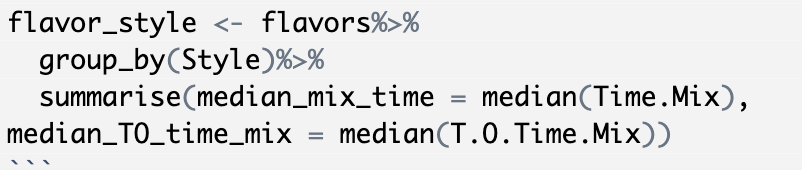 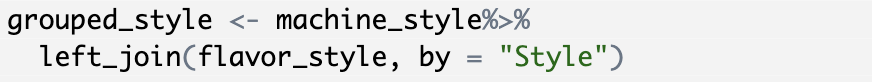 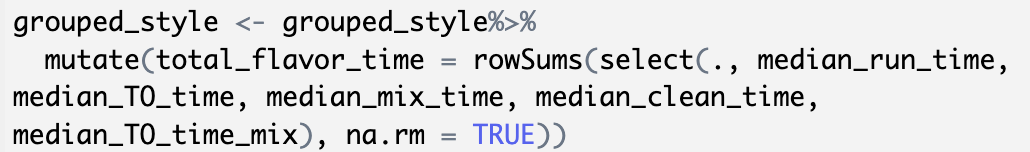 Methods and code
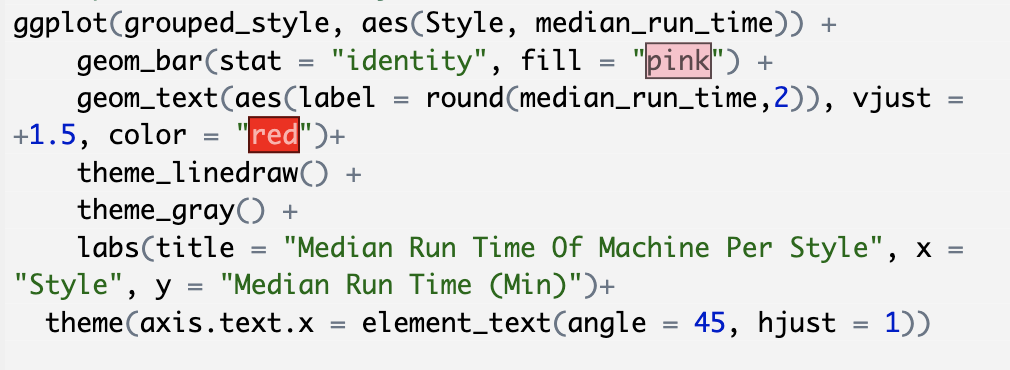 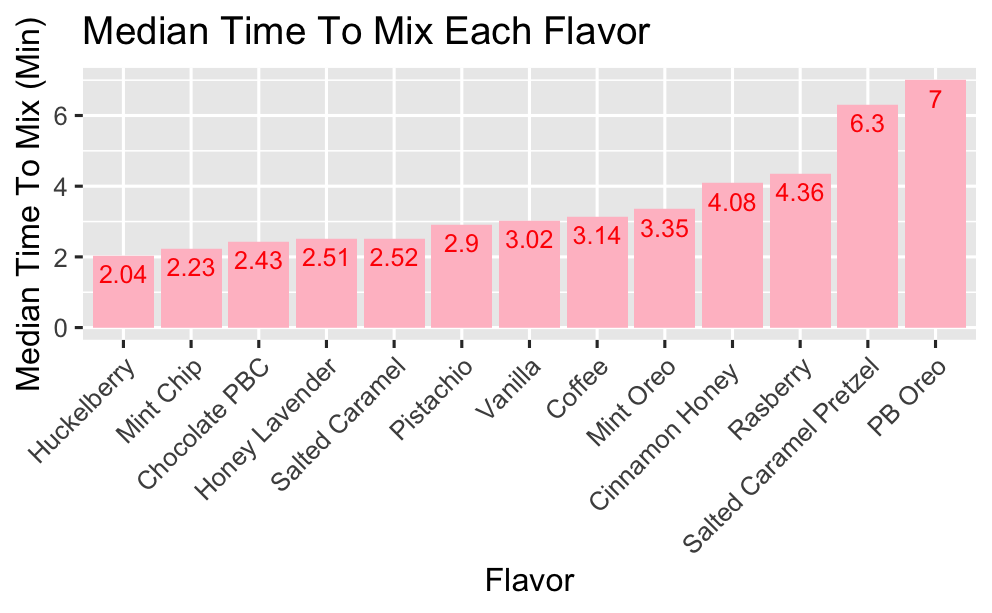 All Data
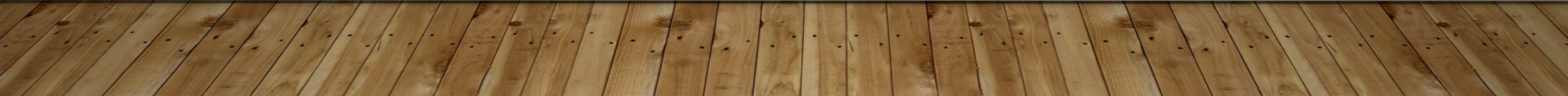 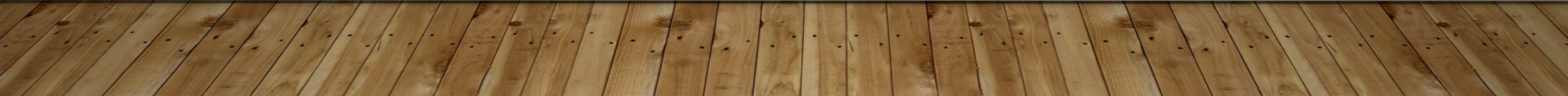 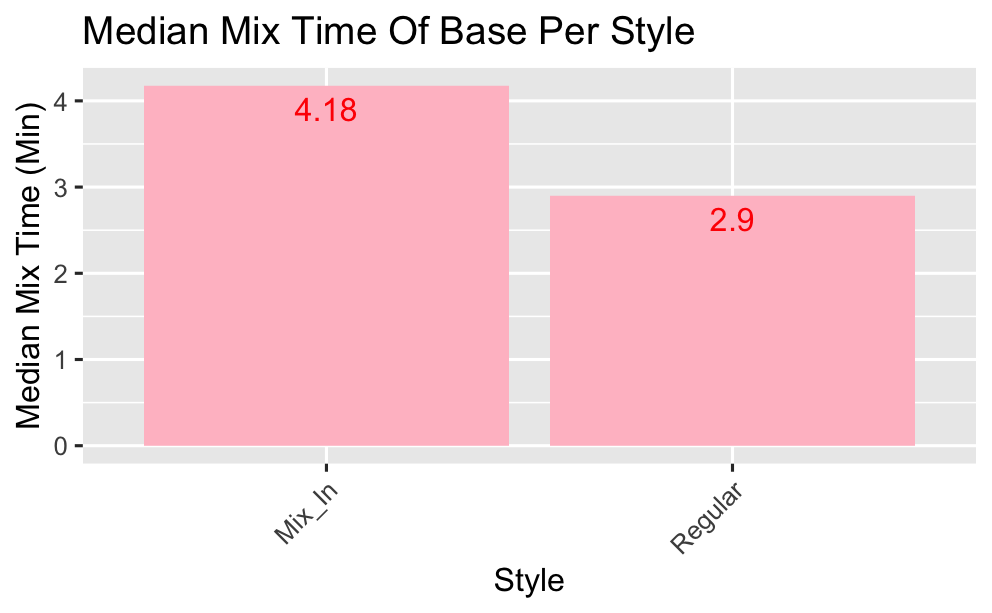 Style
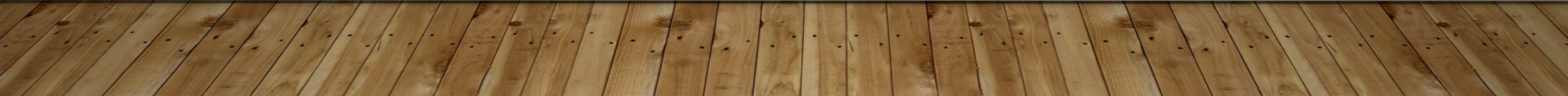 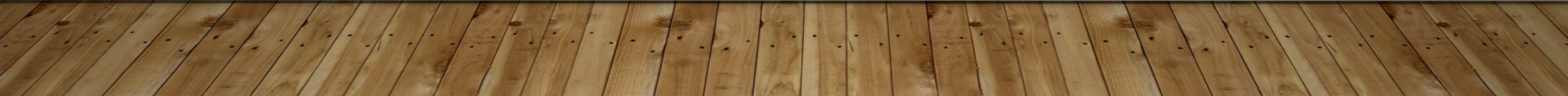 Style
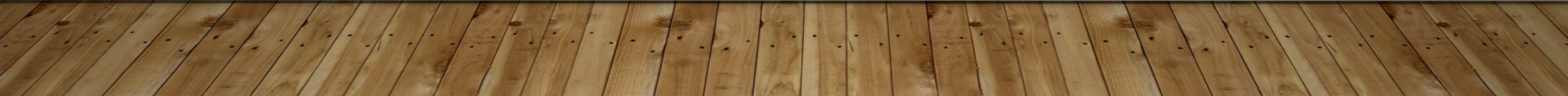 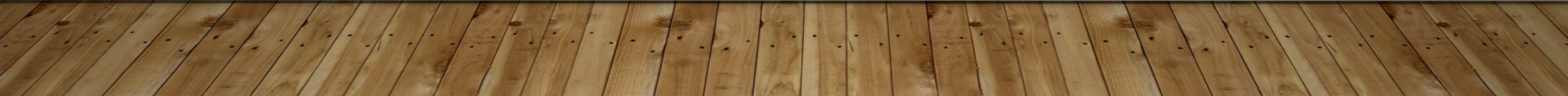 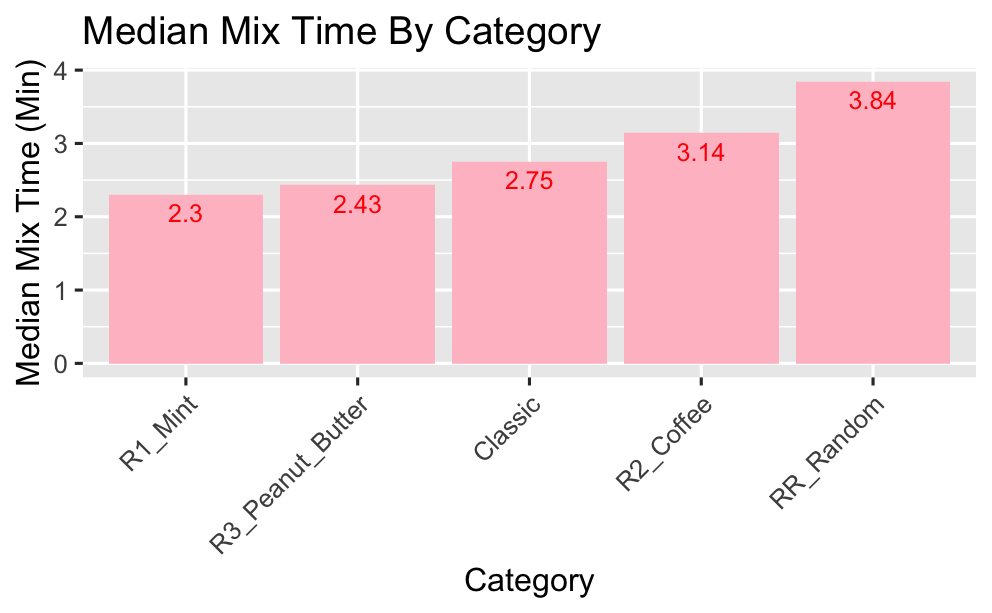 Category
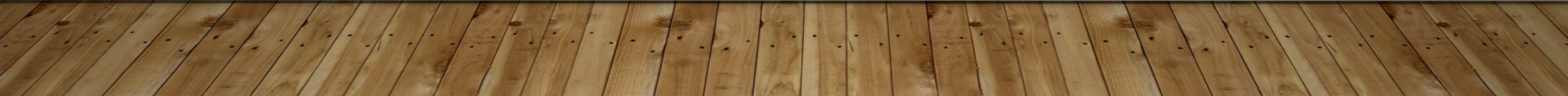 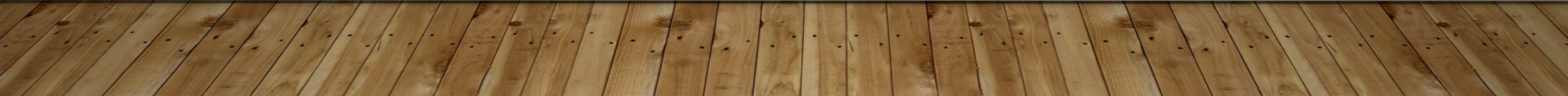 Category
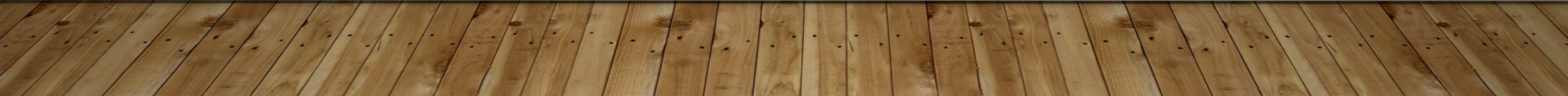 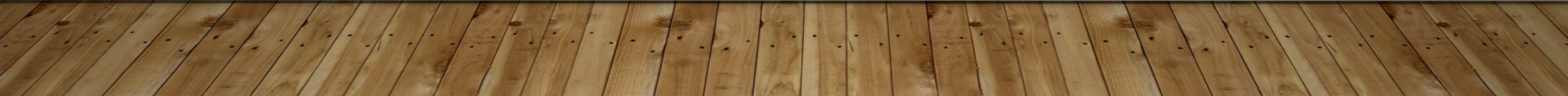 Old V.S New
Adjustments
Old V.S New
Old v.S new
Adjustment saved 1.83 minutes per input 
Roughly 11% change
Total Time Saved Estimating 30 Inputs a Day
Day: 54.9 minutes  
Week: 274 minutes, 4.6 hours
Month: 1,098 minutes, 18.3 hours 
Year: 13,176 minutes, 219 hours
Money saved
Cost ~ $414 to run the factory each day
Over the course of 1 year this adjustment saves ~ $4,000
Small Process Adjustment Suggestions
Fill sinks separately 
Load drying rack from the top down
Make chocolate base the day before
Final Deliverable
Spread sheet 
Master document with graphs and tables of all flavors and times 
Detailed write up of data and findings (Case Study)
Questions?
Thank You